ERASMUS+31 – 6 March 2019
Idar-Oberstein
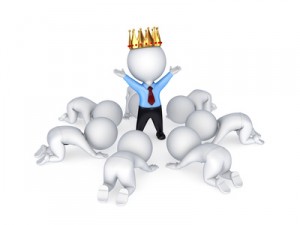 Workshop -  Wealth and Power
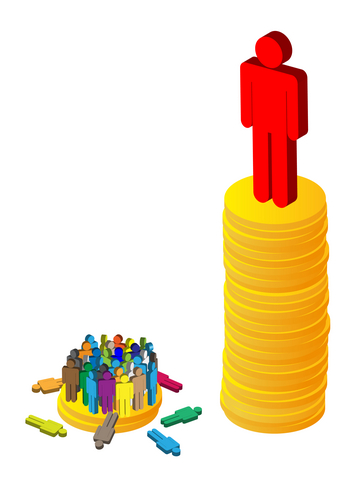 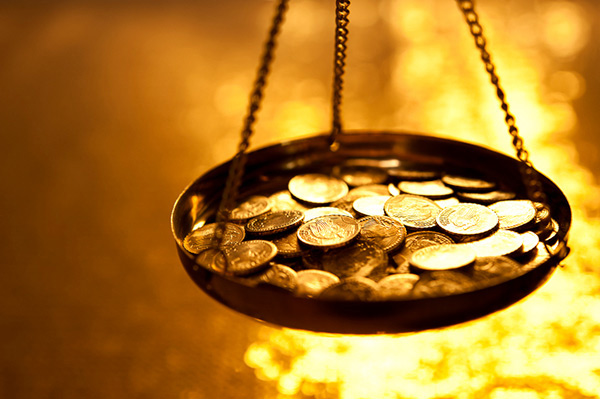 The Have Not-s: participants with 7 or fewer coins:
 You will have difficulty surviving due to disease, malnutrition, lack of clean water. 
 Many of you starve, many children die. 
 You have inadequate shelter. 
 You have a lack of education. 
 You have little to nothing to satisfy your basic needs. 
 Your vote counts 0,5.
The Have Some-s: participants with 8-15 coins:
 You are able to meet your basic needs: 
 you have access to basic education, 
 you have adequate food and nutrition, 
 you have health care, 
 you have adequate housing. 
 Your vote counts 2.
The Have-s: participants with 16 or more coins:
 You are able to meet all your basic needs and most of your wants: 
 you have access to basic and higher education (higher schooling, university), 
 you have adequate food and nutrition, 
 you have good health care, 
 you have adequate housing, 
 you have toys, televisions, cars, computers, and other luxury items. 
 Your vote counts 5.
rEFLECTION
How do you feel about how you got the coins? How do you feel about how they were divided? Was everybody treated fairly?
Who was at a disadvantage (e.g. the people with the socks)? Who do they represent in our society?
Who are the Have-s and Have-Not-s in our world / our country / our school?
Do you think there should be a redistribution of wealth and power throughout the world? Why or why not? How would you do it? What principles guide you in this decision?
vIDEO
The miniature world

TMB Panyee FC